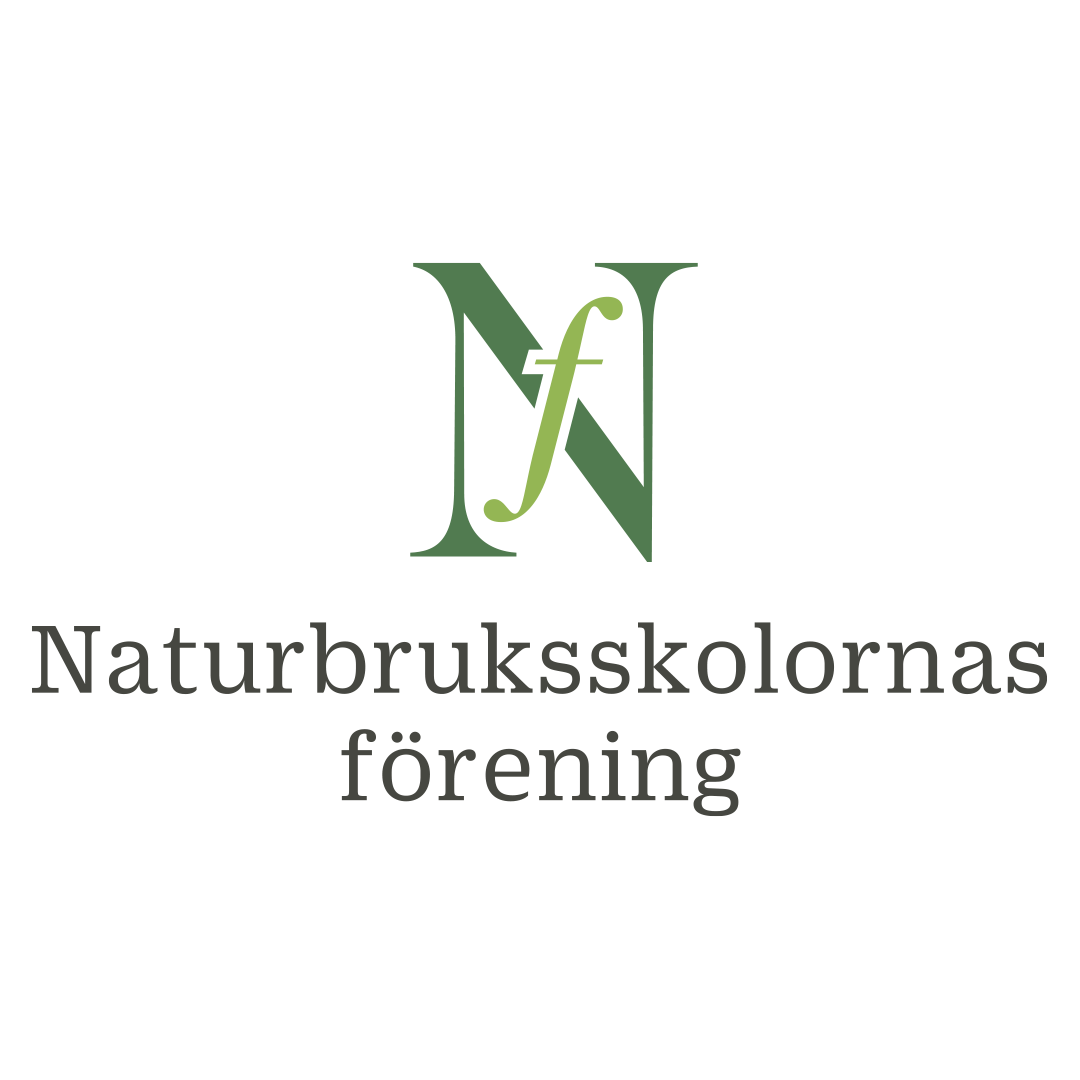 ENKÄT NB1-ELEVER 2021
Berga naturbruksgymnasium	39 svar 
Blekinge naturbruksgymnasium	43 svar 
Burgårdens gymnasium	23 svar 
Burträsk naturbruksgymnasium	13 svar
Dille Gård Naturbruksgymnasium	39 svar
ForshagaAkademin	55 svar
Forslundagymnasiet	28 svar
Gamlebygymnasiet	64 svar 
Gotland Grönt centrum	29 svar
Grans Naturbruksgymnasium	48 svar
Himmelstalunds utbildningscentrum	72 svar
Ingelstadsgymnasiet	72 svar 
Jällagymnasiet	19 svar
Järna Naturbruksgymnasium	12 svar
Kalmar Naturbruksgymnasium	47 svar 
Liljaskolan, Vännäs	11 svar
Lillerudsgymnasiet	42 svar 
Ljusdal Naturbruksgymnasium	28 svar
Marina läroverket	15 svar 
Munkagårdsgymnasiet 	83 svar
Naturlära Ridgymnasium	13 svar
Nils Holgerssongymnasiet	17 svar
Nytorps Hästgymnasium	7 svar 
Realgymnasiet Borås	46 svar
Realgymnasiet Eskilstuna	50 svar
Realgymnasiet Gävle	47 svar
Realgymnasiet Göteborg	70 svar
Realgymnasiet Helsingborg	41 svar
Realgymnasiet Linköping	27 svar
Realgymnasiet Lund	46 svar
Realgymnasiet Norrköping	17 svar 
Realgymnasiet Nyköping	14 svar 
Realgymnasiet Sundsvall	39 svar
Realgymnasiet Uppsala	12 svar
Realgymnasiet Västerås	13 svar
Ryssbygymnasiet	29 svar
Segragymnasiet	37 svar
Skedomskolan	11 svar 
Stiernhööksgymnasiet	45 svar
Stora Segerstad Naturbrukscentrum	37 svar
Strömma Naturbrukscentrum	38 svar
Strömsholm Ridsportgymnasium	38 svar
Svalöfs gymnasium	30 svar
Svenljunga Naturbruksskola	18 svar
Södra Viken	31 svar
Sötåsen Naturbruksskola	35 svar
Tenhults naturbruksgymnasium	36 svar 
Torsta. Jämtlands gymnasium	44 svar
Vackstanäsgymnasiet	16 svar 
Wången, Jämtlands gymnasium	35 svar
Ystads gymnasium	17 svar
Älvdalens Utbidlningscentrum	42 svar
Öknaskolan	16 svar
Önnestadsgymnasiet	59 svar
Ösby Västmanlands Naturbruksgymn.	30 svar
	68 svar
2020: 1915 svar
2019: 2066 svar
2015: 1450 svar
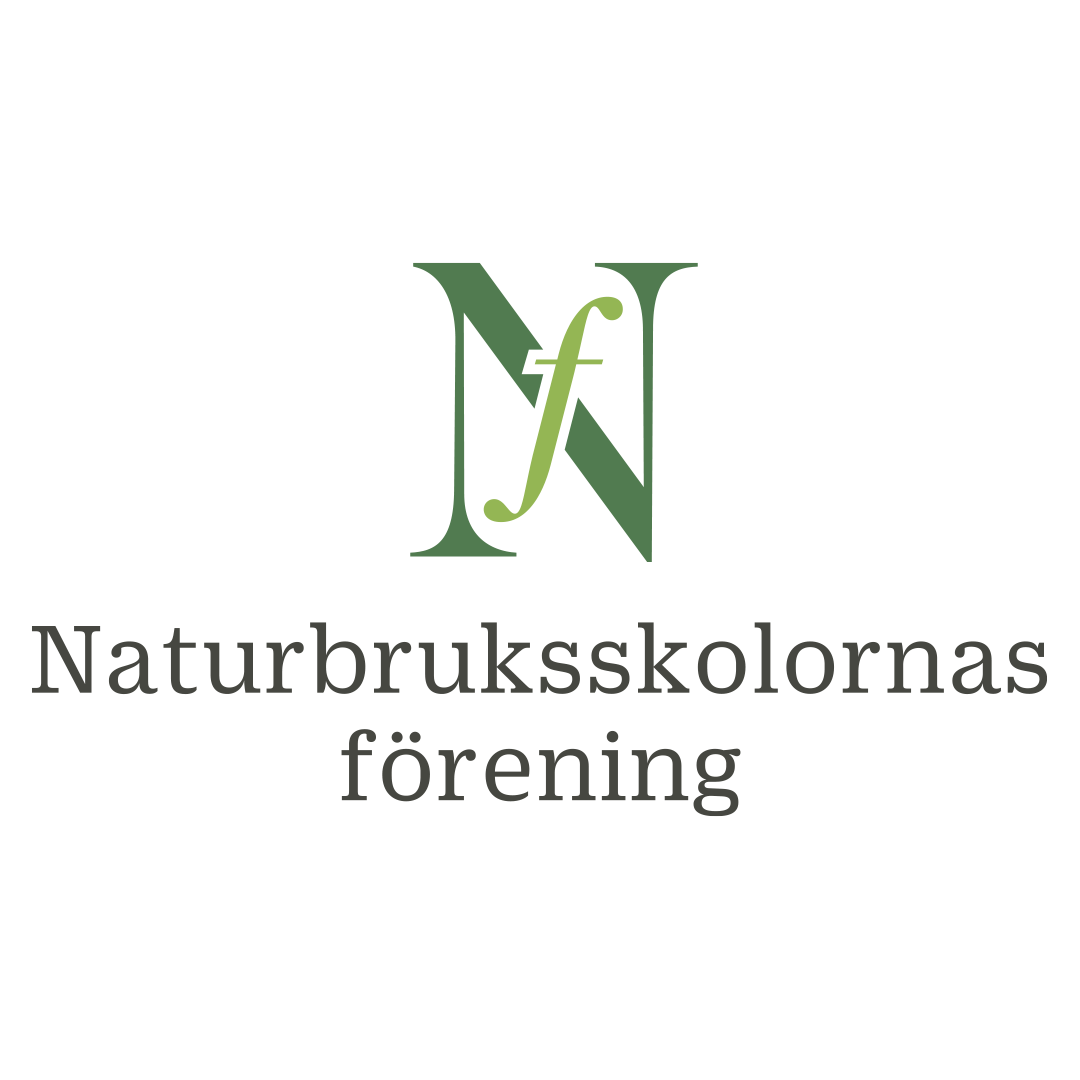 ENKÄT NB1-ELEVER 2021
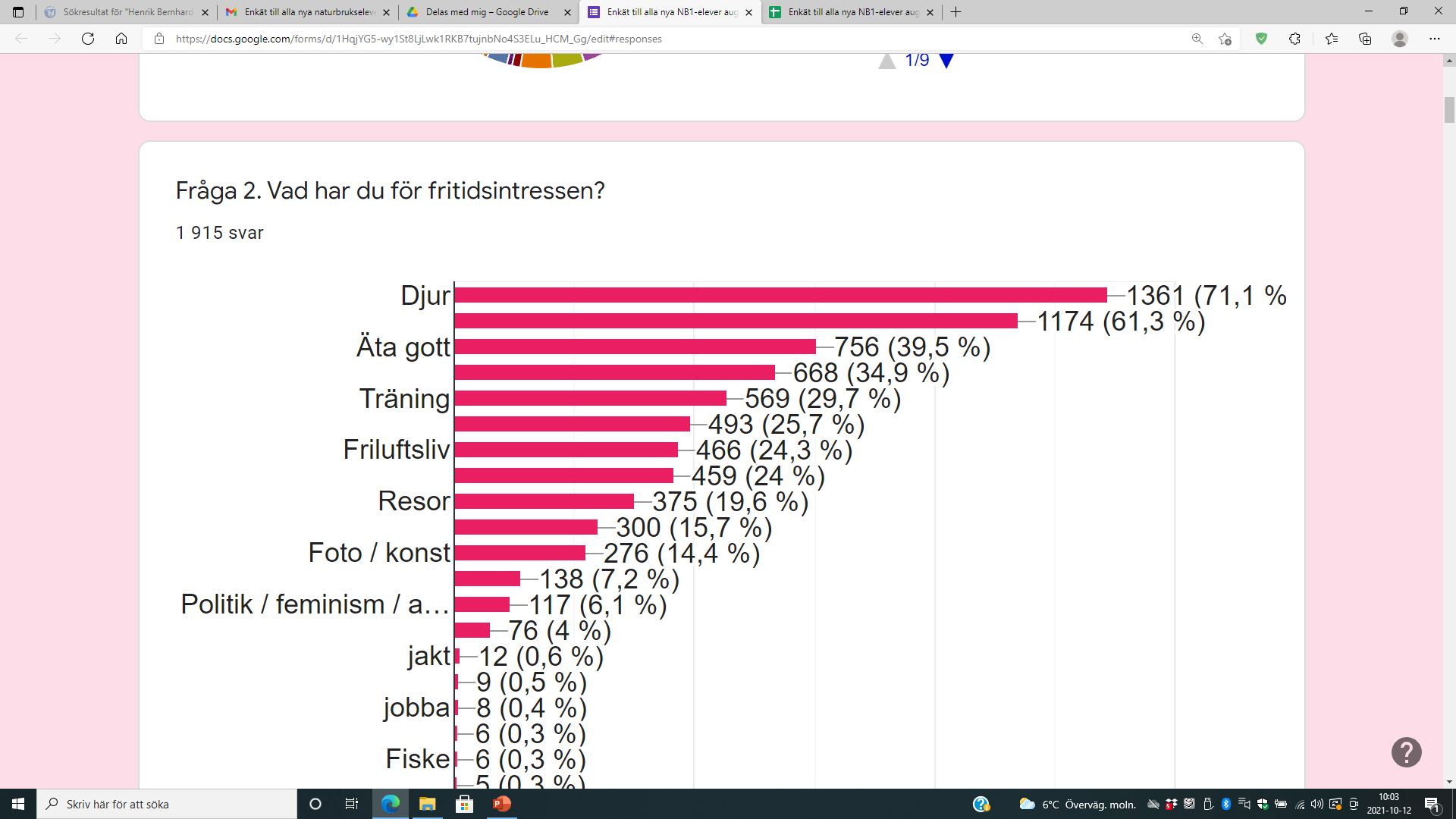 2019			2015
1437 (69,6%)		899 (61,6%) 
1231 (59,6%)		841 (57,6%) 
Ej med
  697 (33,7%)		596 (40,8%)
  625 (30,3%)		445 (30,5%)
Ej med
  503 (24,3%)		353 (24,2%)
Ej med
  393 (19,0%)		252 (17,3%)
  437 (26,6%)		305 (20,9%)
Ej med
  143   (6,9%)		106   (7,3%)
Ej med
  141   (6,8%)		  70   (4,8%)
Djur
Kompisar
Äta gott
Musik
Träning
Sociala medier
Friluftsliv
Datorspel
Resor
Teknik/prylar/maskiner
Foto/konst
Kost/hälsa
Politik/feminism/antirasism
Miljöfrågor/ekologi
ENKÄT NB1-ELEVER 2021
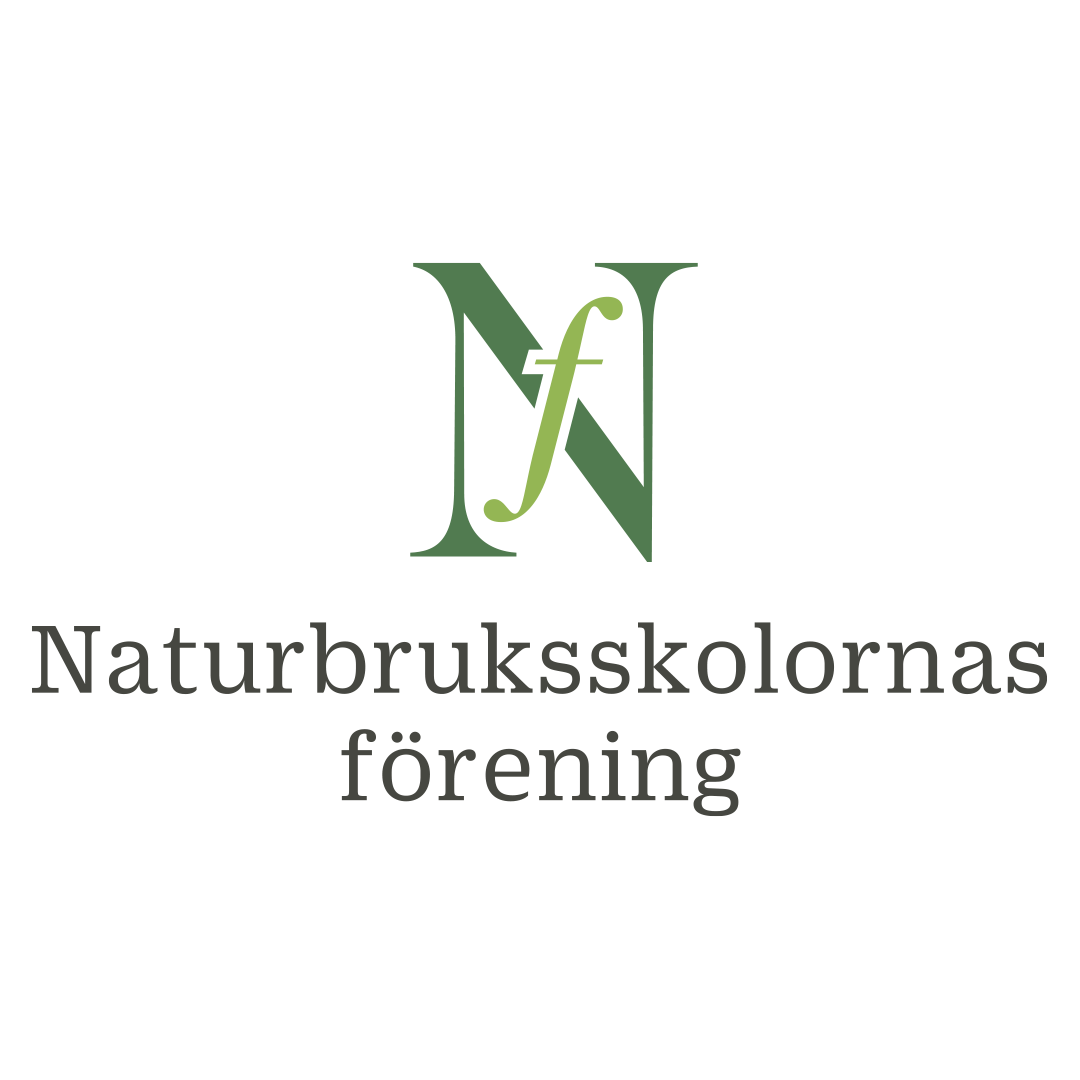 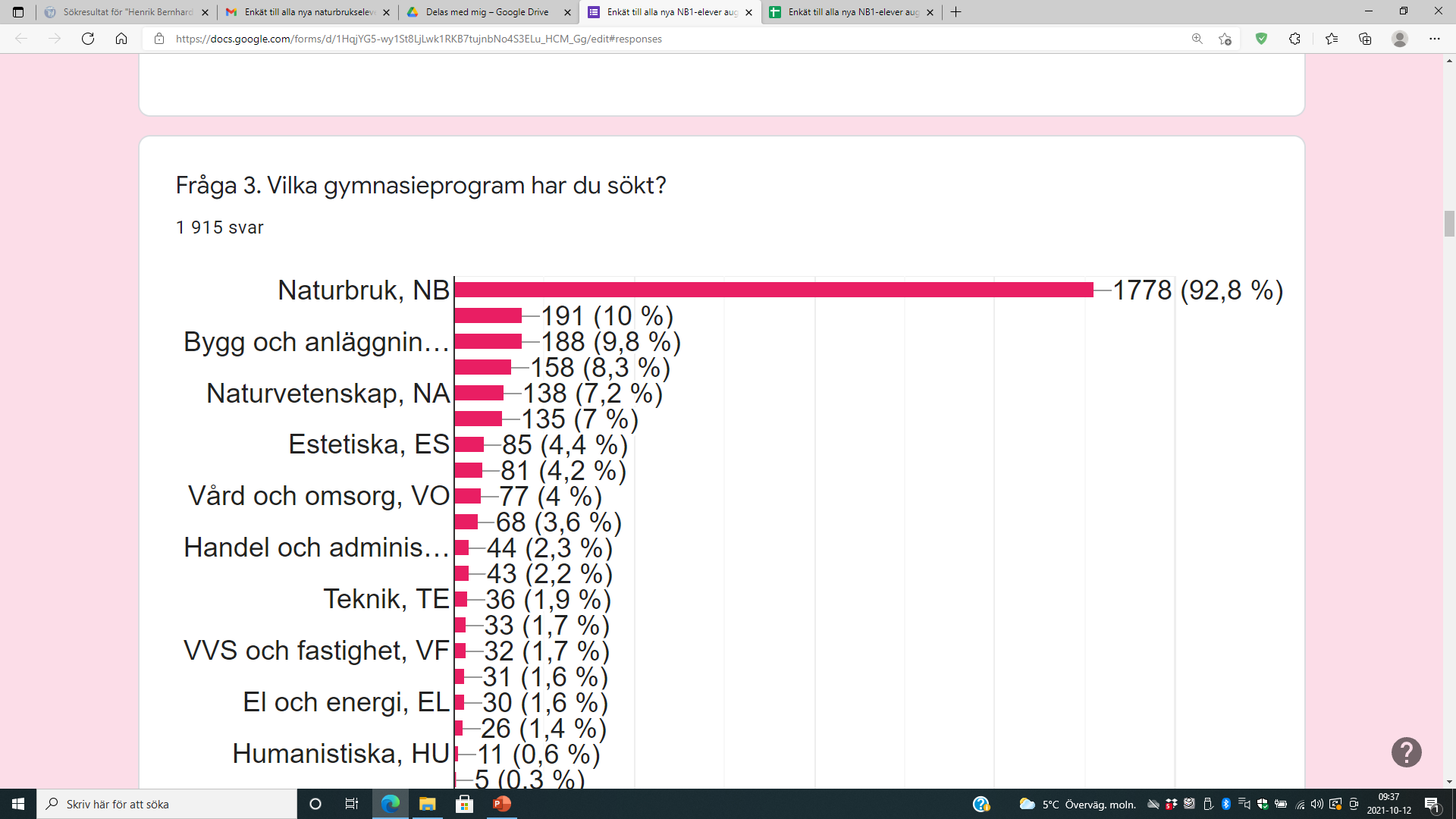 2019			2015
	1870  (90,5%)	1327 (90,8%)
  147    (7,1%)	  157 (10,7%)
  120    (5,8%)	    95   (6,5%)
  172    (8,3%)	    94   (6,4%)
  200    (9,7%)	  138   (9,4%)
  108    (4,9%)	    72   (4,9%)
  100    (4,8%)	    74   (5,1%)
    86    (4,2%)	    43   (2,9%)
    69    (3,3%)	    34   (2,3%)
    51    (3,7%)	    60   (4,1%)
    43    (2,1%)	    29   (2,0%)
    28    (1,4%)	    33   (2,3%)
    53    (2,6%)	    29   (2,0%)
    19    (0,9%)	Ej spec.
    22    (1,1%)	    10   (0,7%)
    38    (1,8%)	    31   (2,1%)
    32    (1,5%)	    28   (1,9%)
1)
Naturbruk, NB
Fordon o Transport, FT
Bygg o Anläggning, BA
Samhällsvetenskap, SA
Naturvetenskap, NA
Barn o Fritid, BF
Estetiska, ES
Ekonomi, EK
Vård o Omsorg, VO
Restaur. o Livsmedel, RL
Handel o Administ., HA
Hantverk, HV
Teknik, TE
Introduktionsprog.
VVS o Fastighet, VF
Hotell o Turism, HT
El o Energi, EL
1) Denna siffra borde vara högre, eftersom flera NB-inriktningar finns omnämnda bland övriga.
ENKÄT NB1-ELEVER 2021
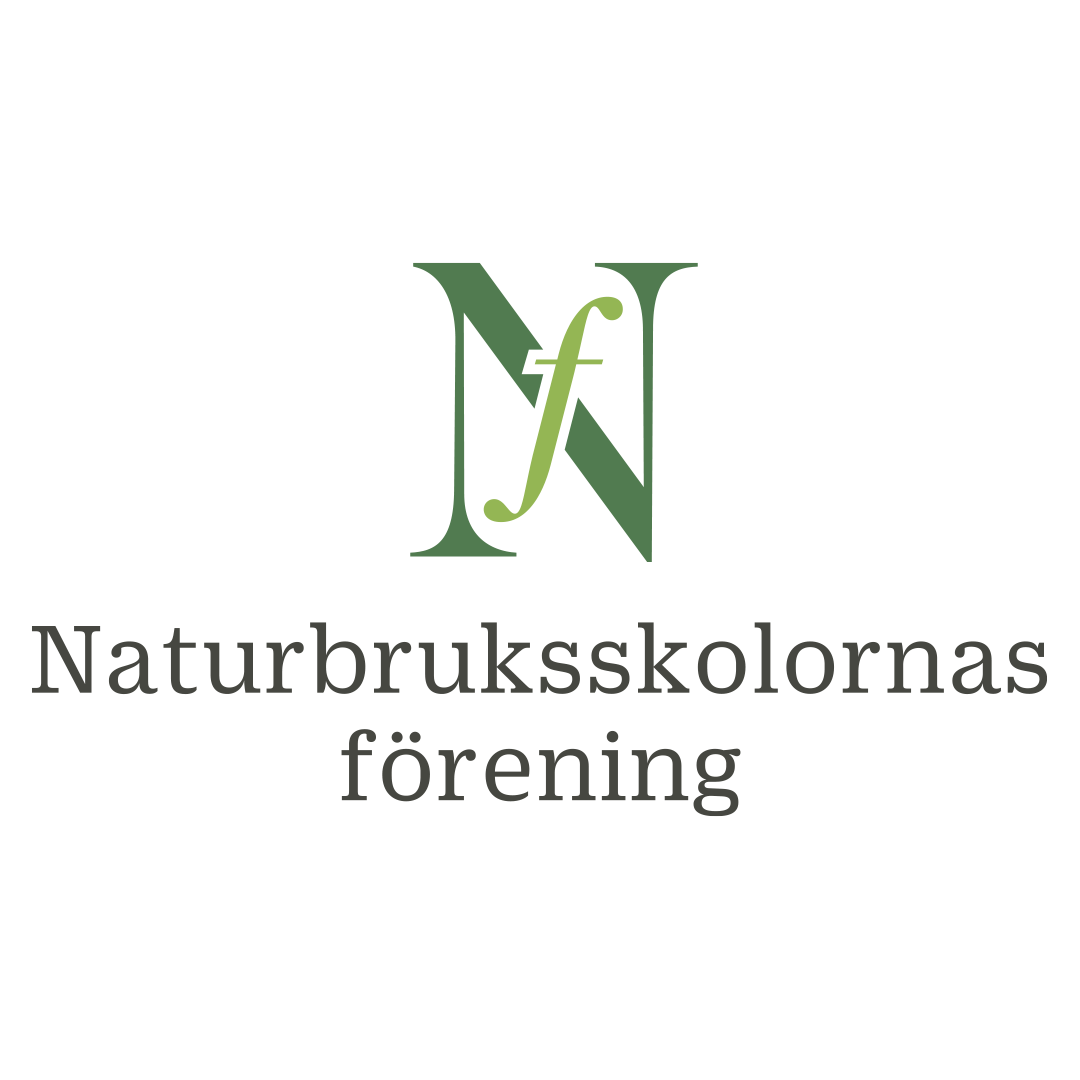 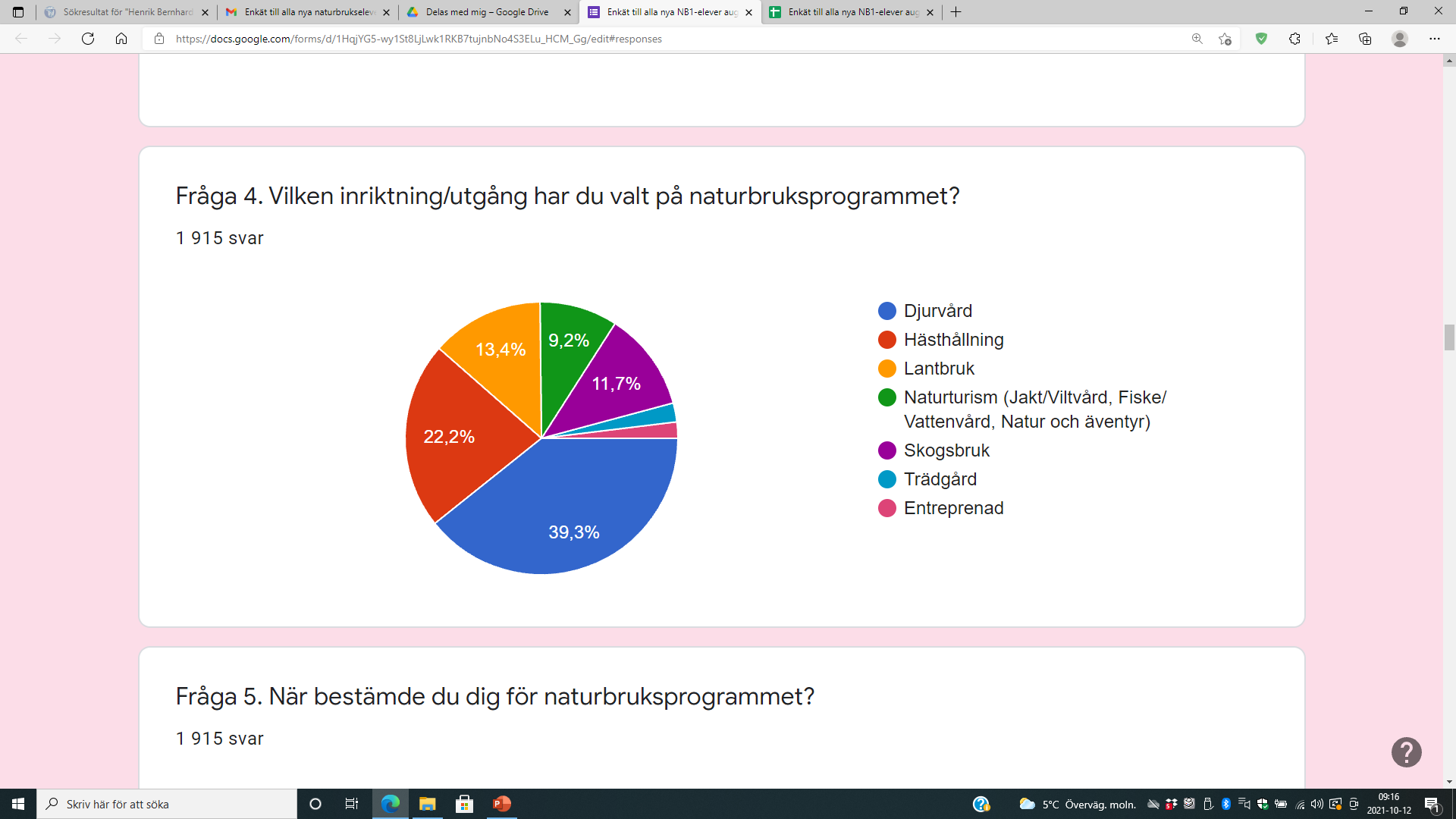 2019				2015
752						858  (41,5%)		606 (41,9%)
425						391  (18,9%)		i Djur
256						322  (15,6%)		269 (18,7%)
177		 	 		         200    (9,7%)		ej spec.

225						209  (10,1%)		254 (17,6%)
  43			  			  28    (1,4%)		  39 (2,7%)
  37			  			  58    (2,8%)		ej spec.
2,2%
1,9%
ENKÄT NB1-ELEVER 2021
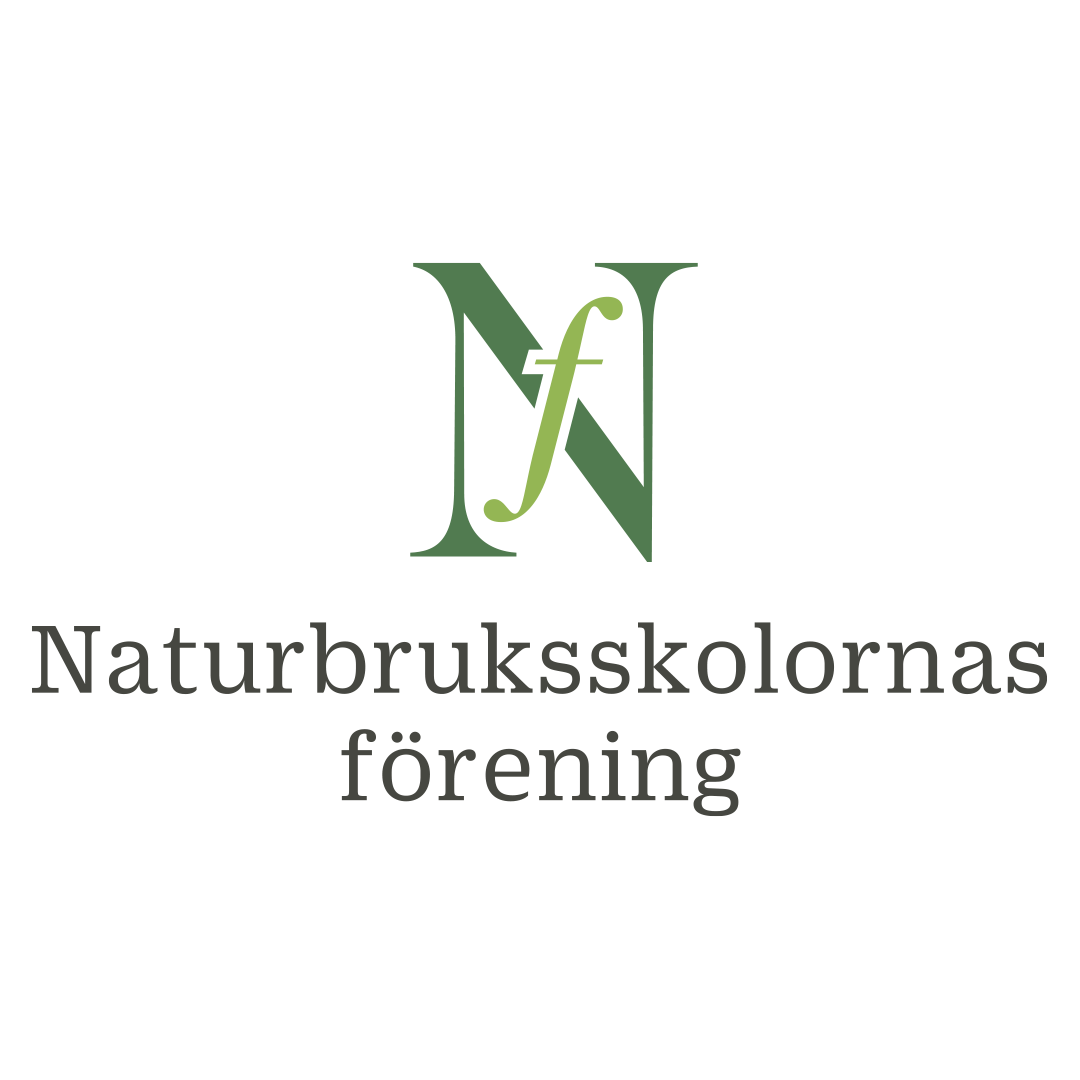 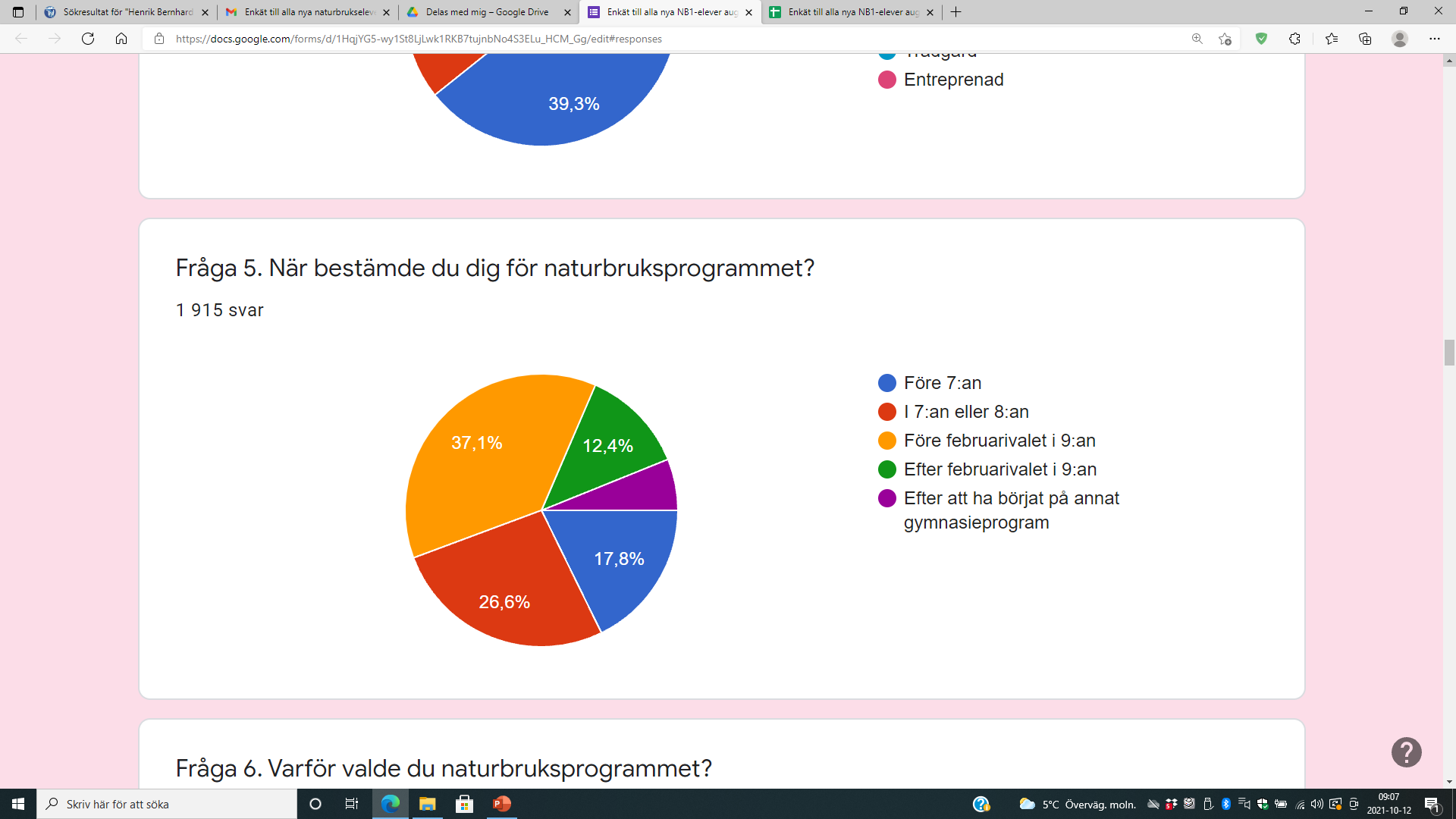 2019				2015
340					389  (18,8%)		300 (20,5%)
509					548  (26,5%)		408 (27,9%)
711					704  (34,1%)		482 (32,9%)
238					281  (13,6%)		160 (10,9%)
117					144    (7,0%)		113  (7,7%)
6,1%
ENKÄT NB1-ELEVER 2021
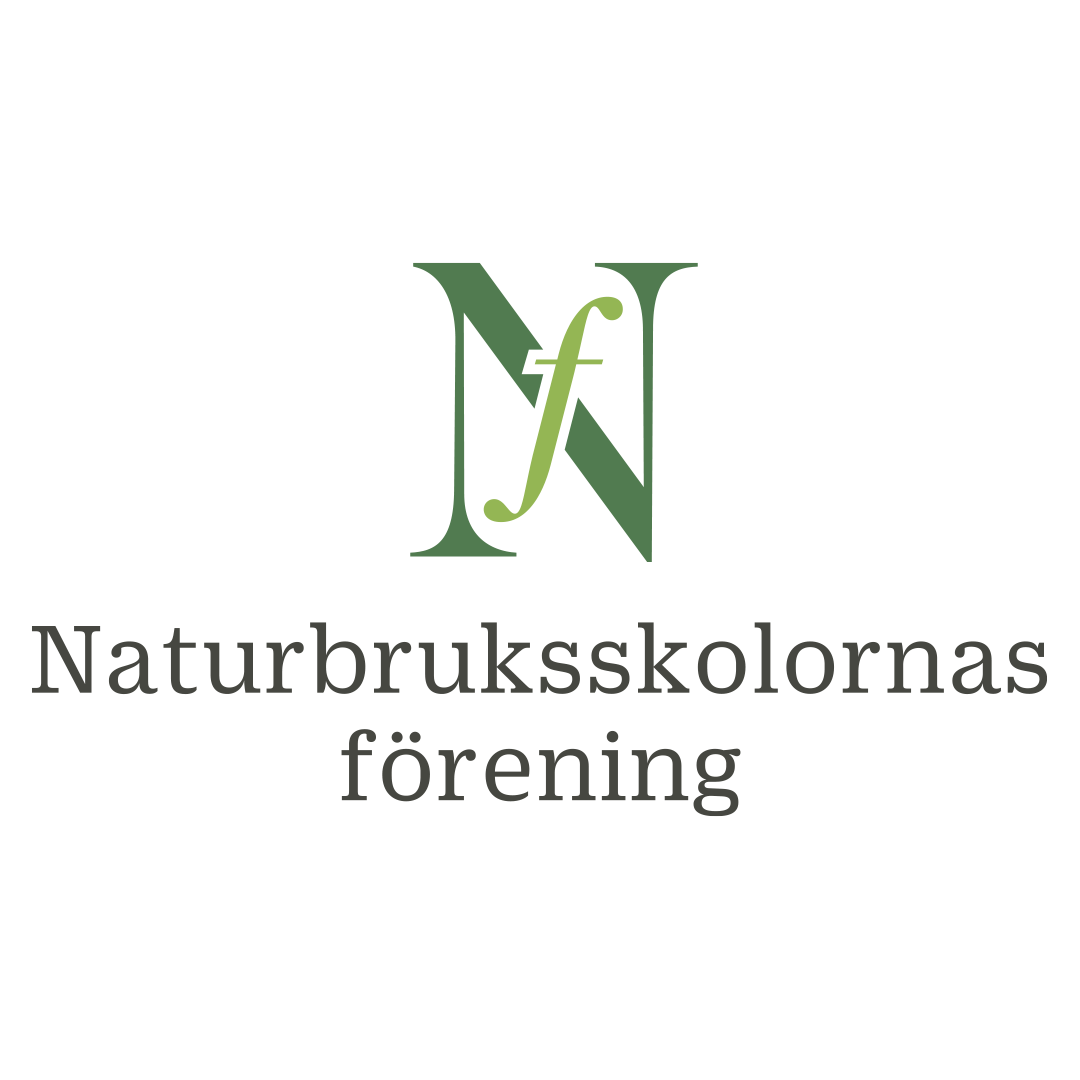 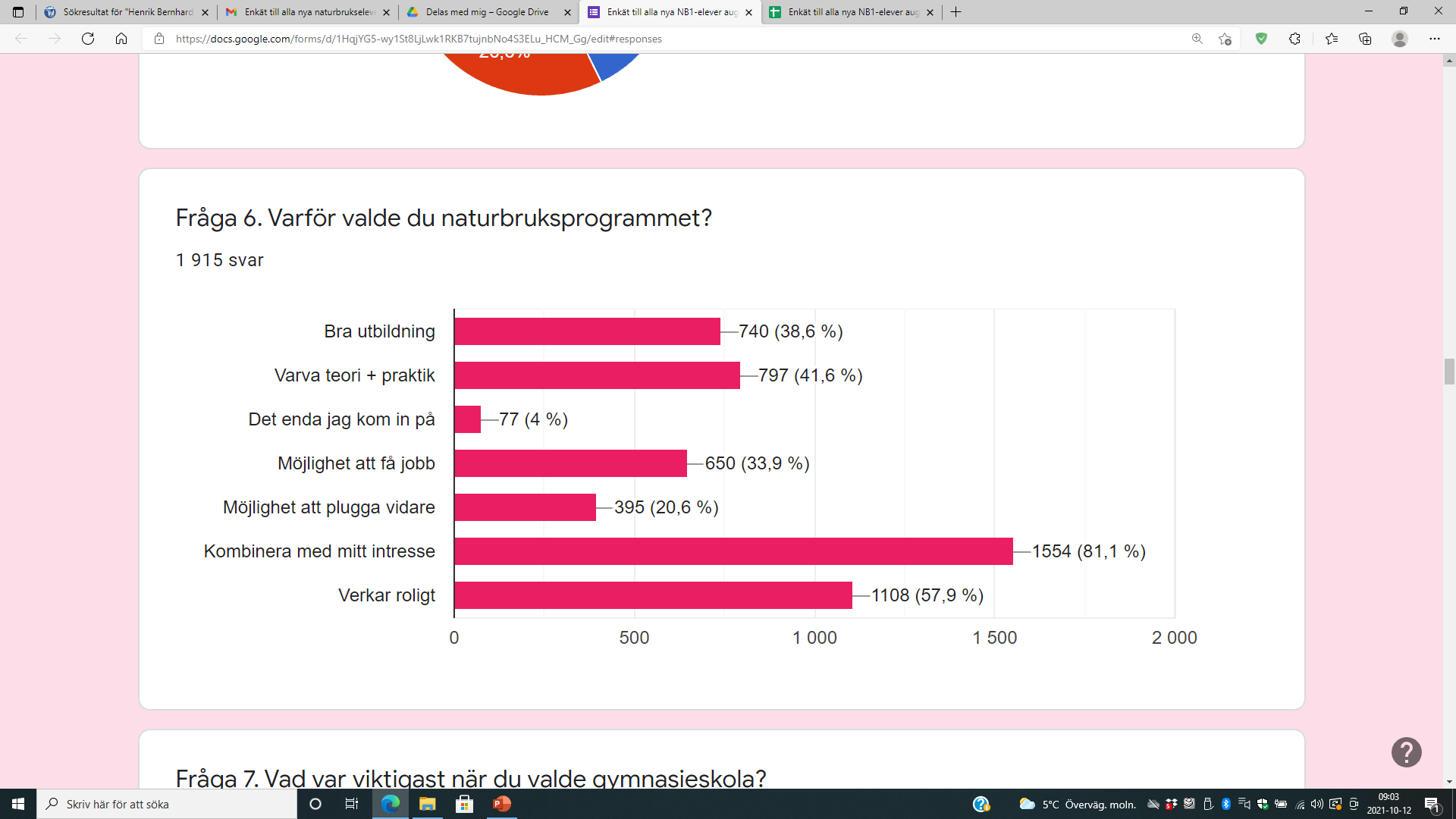 2019			2015
  751  (36,4%)	  615 (42,1%)
  785  (38,0%)	  517 (35,4%)
    74    (3,6%)	    36  (2,5%)
  642  (31,1%)	  489 (33,5%)
  468  (22,7%)	  279 (19,1%)
1641  (79,4%)	1025 (70,2%)
1099  (53,2%)	  734 (50,2%)
ENKÄT NB1-ELEVER 2021
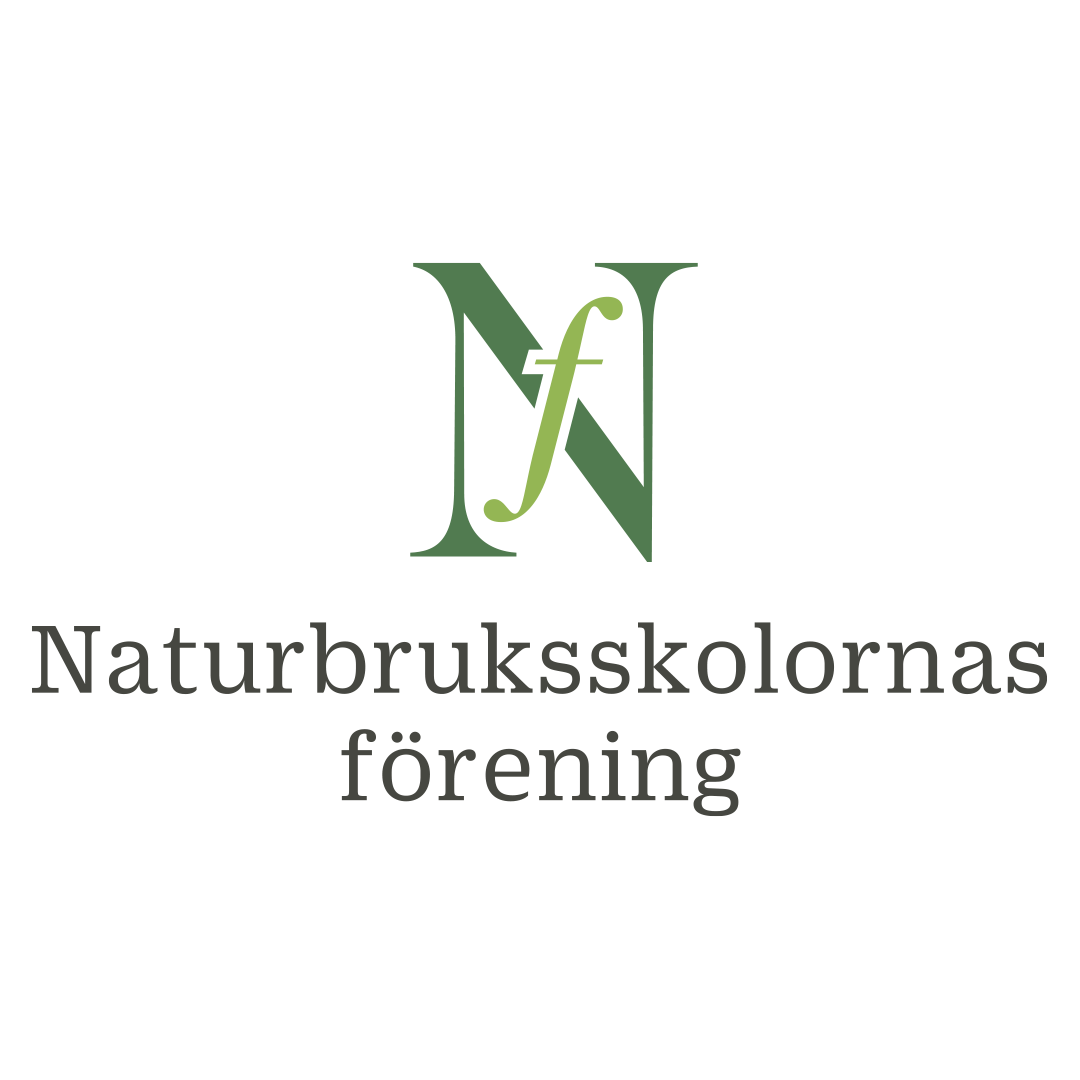 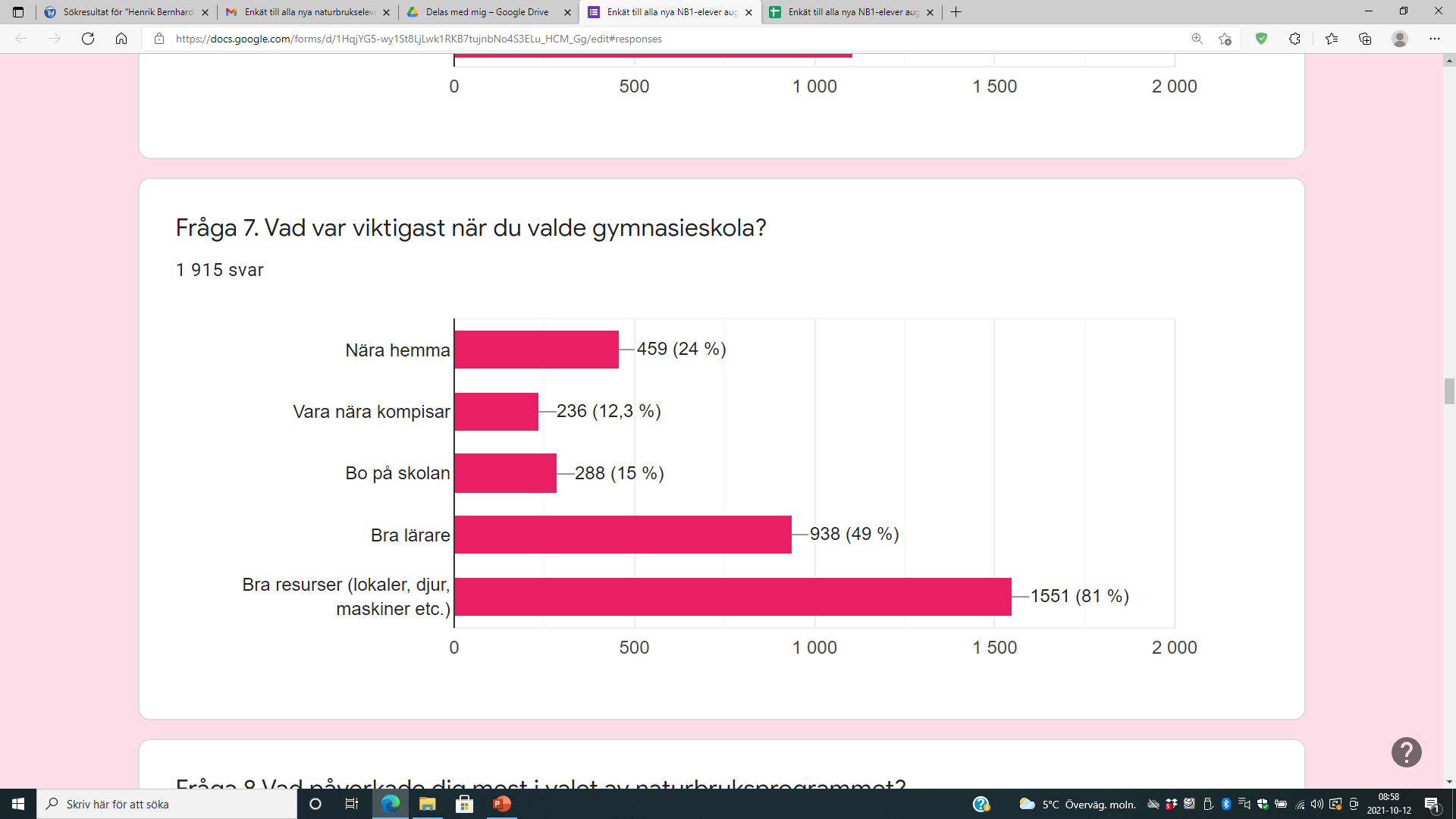 2019			2015
   414  (20,0%)	  224 (15,4%)
   225  (10,9%)	  172 (11,8%)
   323   (15,6%)	  318 (21,9%)
   929   (45,0%)	  636 (43,7%)
 1713   (82,9%)	1089 (74,9%)
ENKÄT NB1-ELEVER 2021
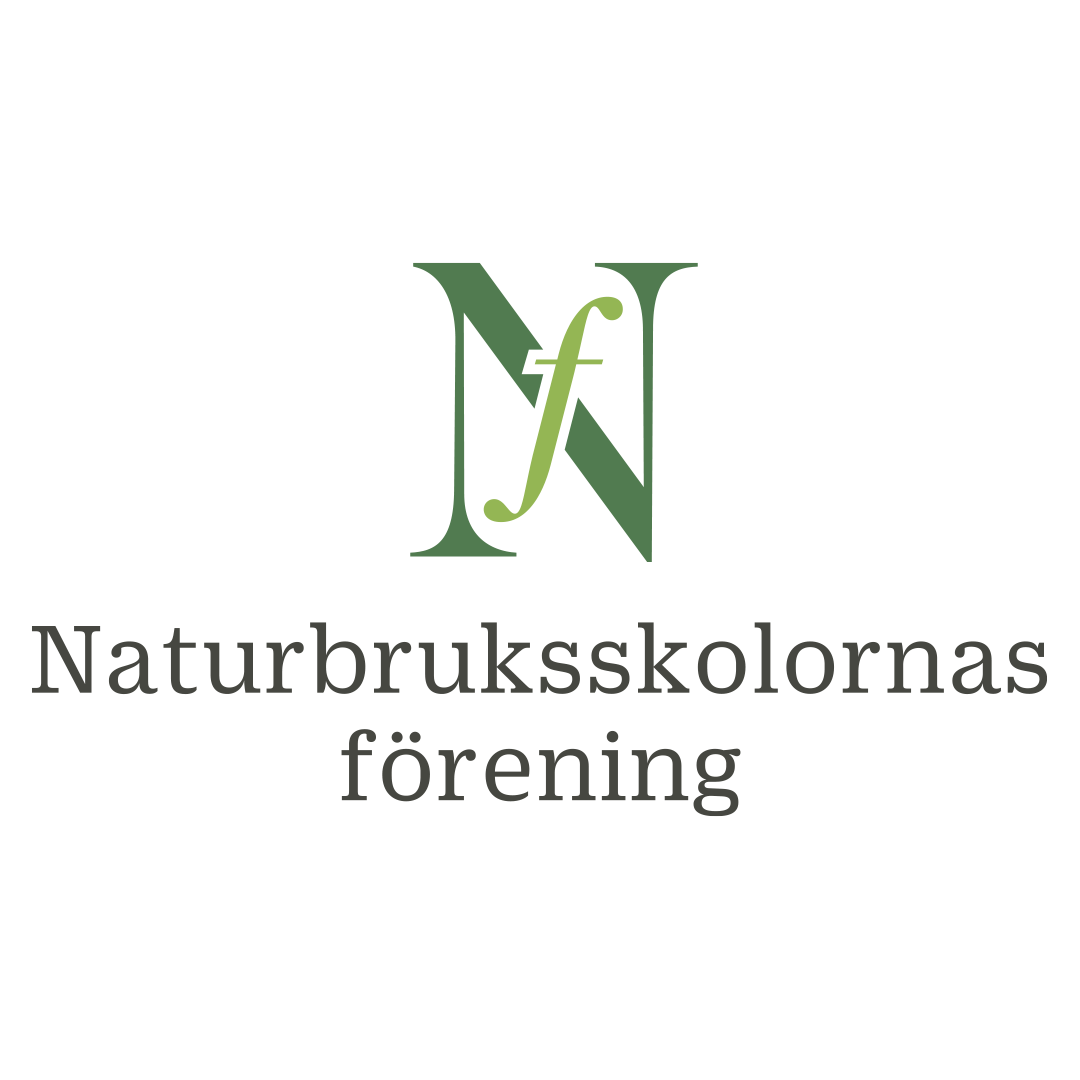 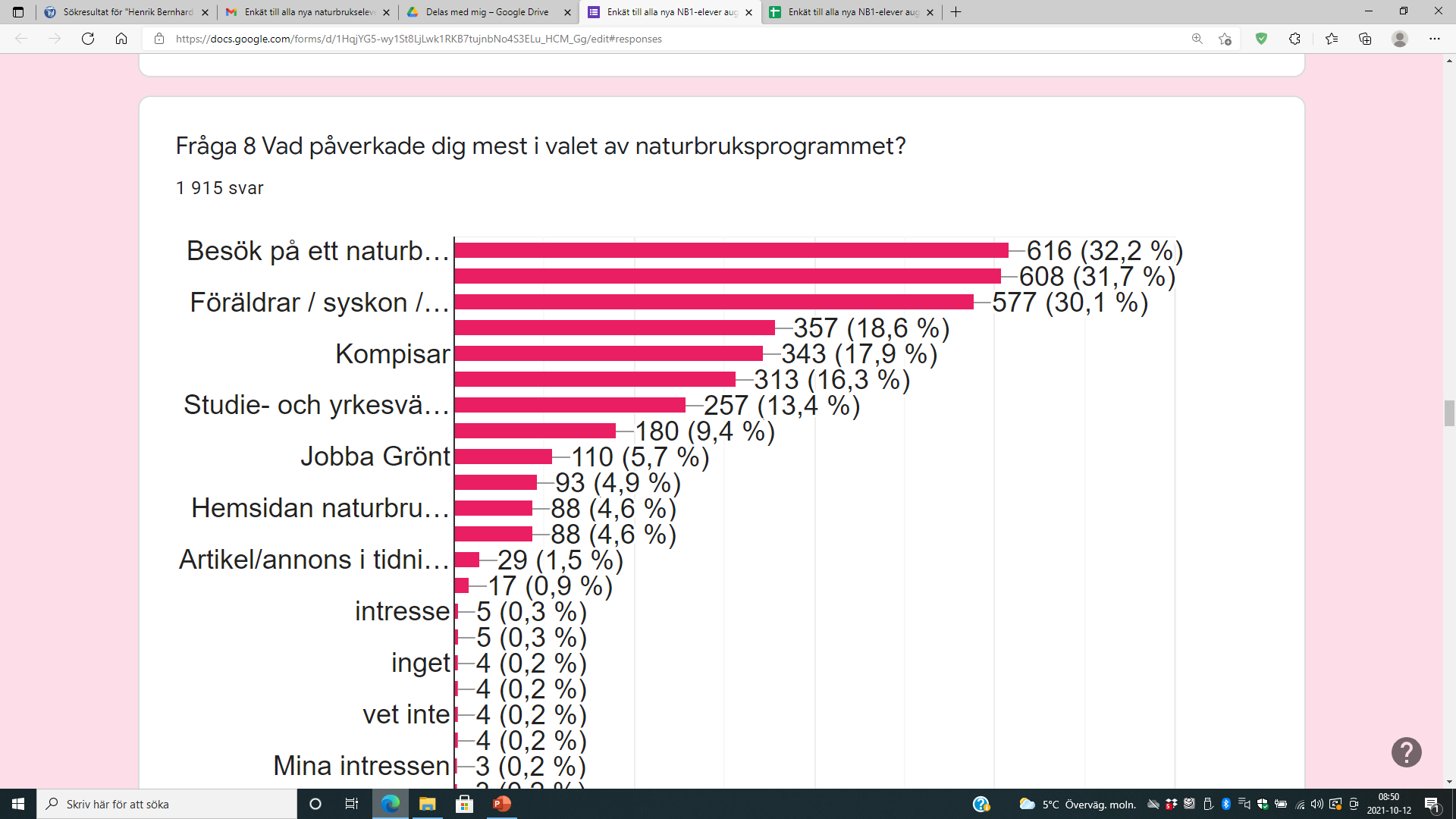 2019
970  (47,0%)
628  (30,4%)
588  (28,5%)
268  (13,0%)
342  (16,6%)
266  (12,9%)
271  (13,1%)
173    (8,1%)
  89    (4,3%)
107    (5,2%)
  49    (2,4%)
236  (11,4%)
  20    (1,0%)
Besök på NB-gymnasium
Känner nån som går/gått på NB
Föräldrar/syskon/släkt
Sociala medier
Kompisar
Hemsida för NB-gymnasium
Studie o yrkesvägled, SYV
Info från skola i brevlådan
Jobba Grönt
Gymnasiebroschyr
naturbruk.se
Besök på gymn.mässa
Artikel/annons i tidning
ENKÄT NB1-ELEVER 2021
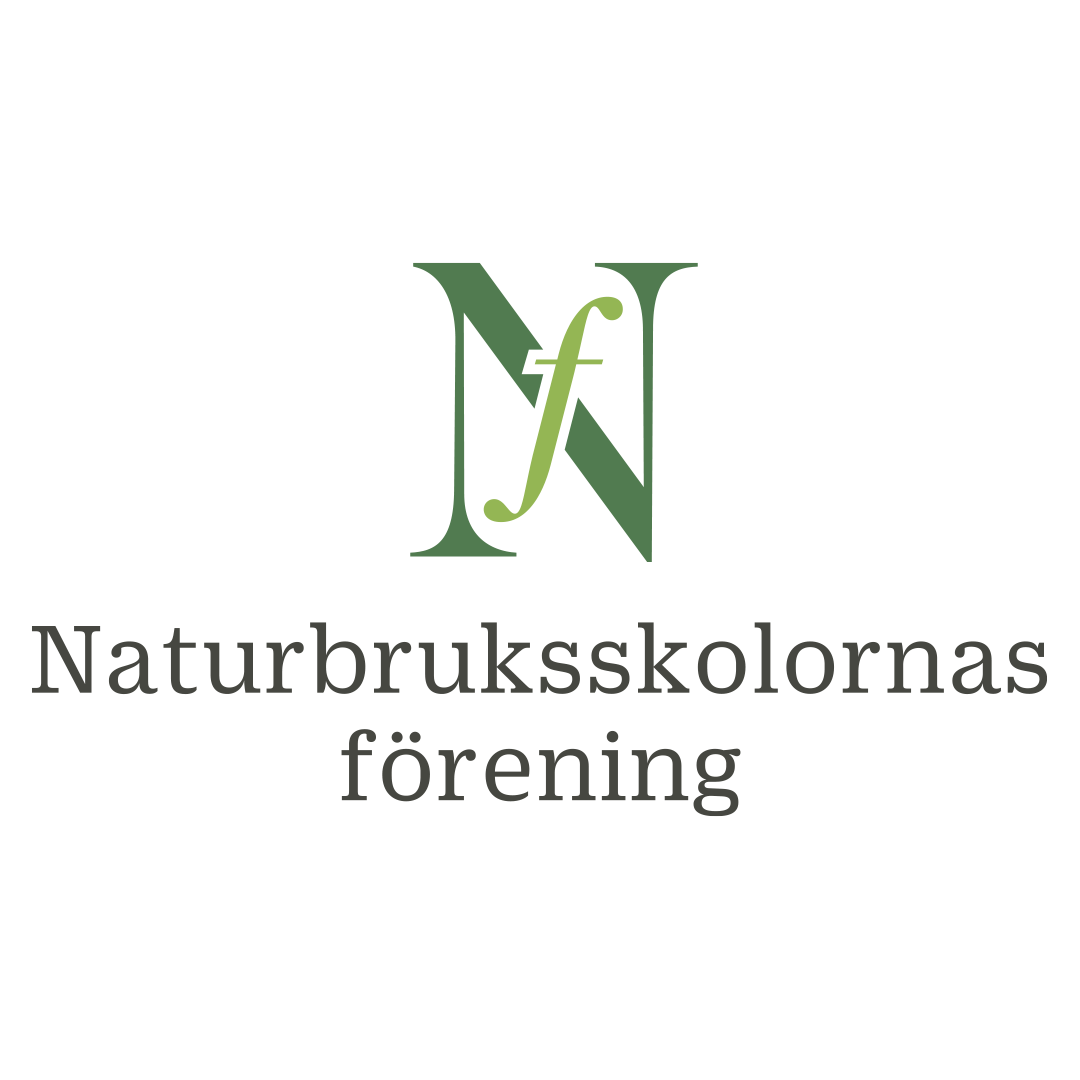 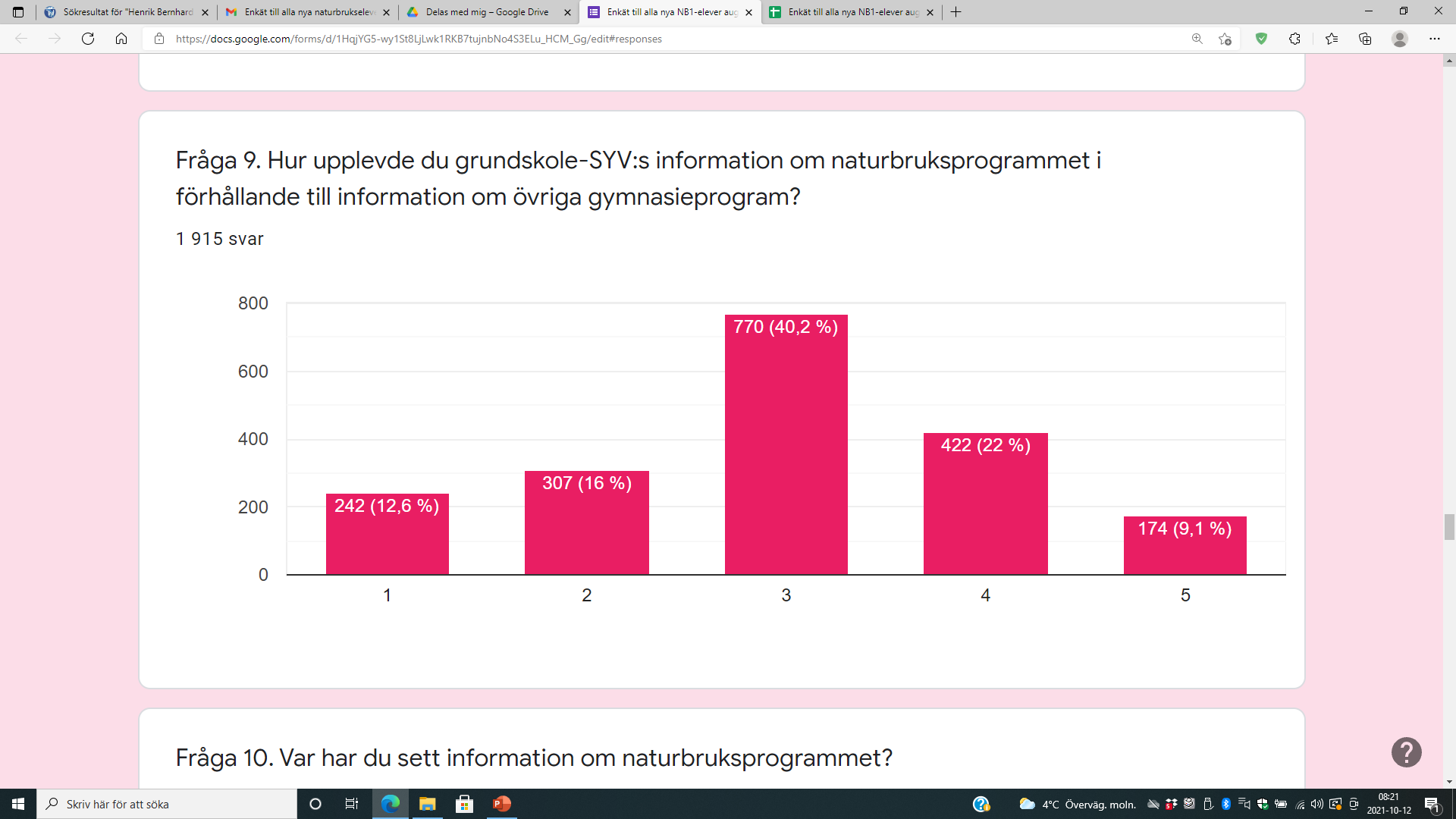 1=mycket sämre
5=mycket bättre
2019        312 (15,1%)        322 (15,6%)        784 (37,9%)        431 (20,9%)        217 (10,5%)
 	2015        168 (11,2%)        221 (14,8%)        578 (38,6%)        368 (24,6%)        161 (10,8%)
ENKÄT NB1-ELEVER 2021
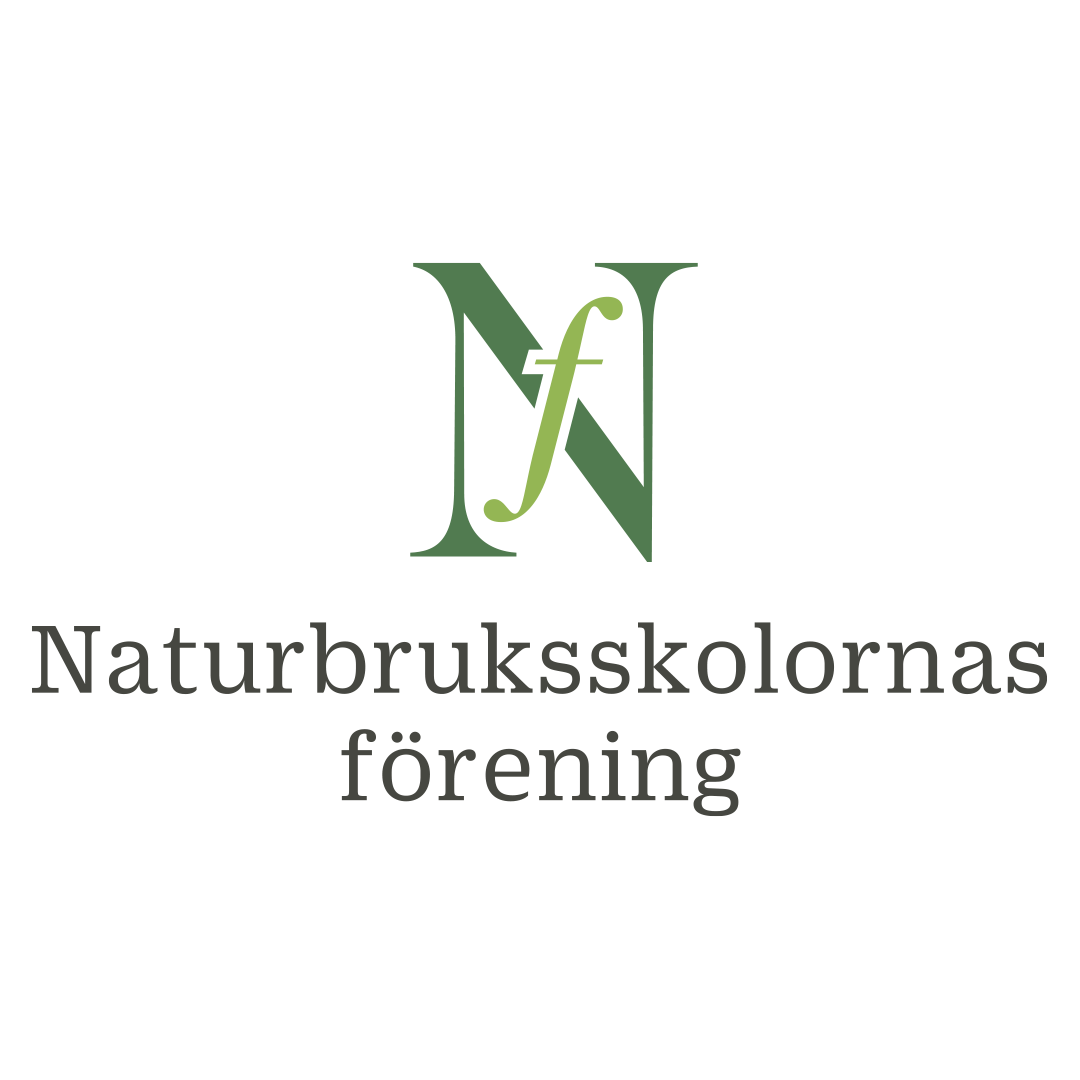 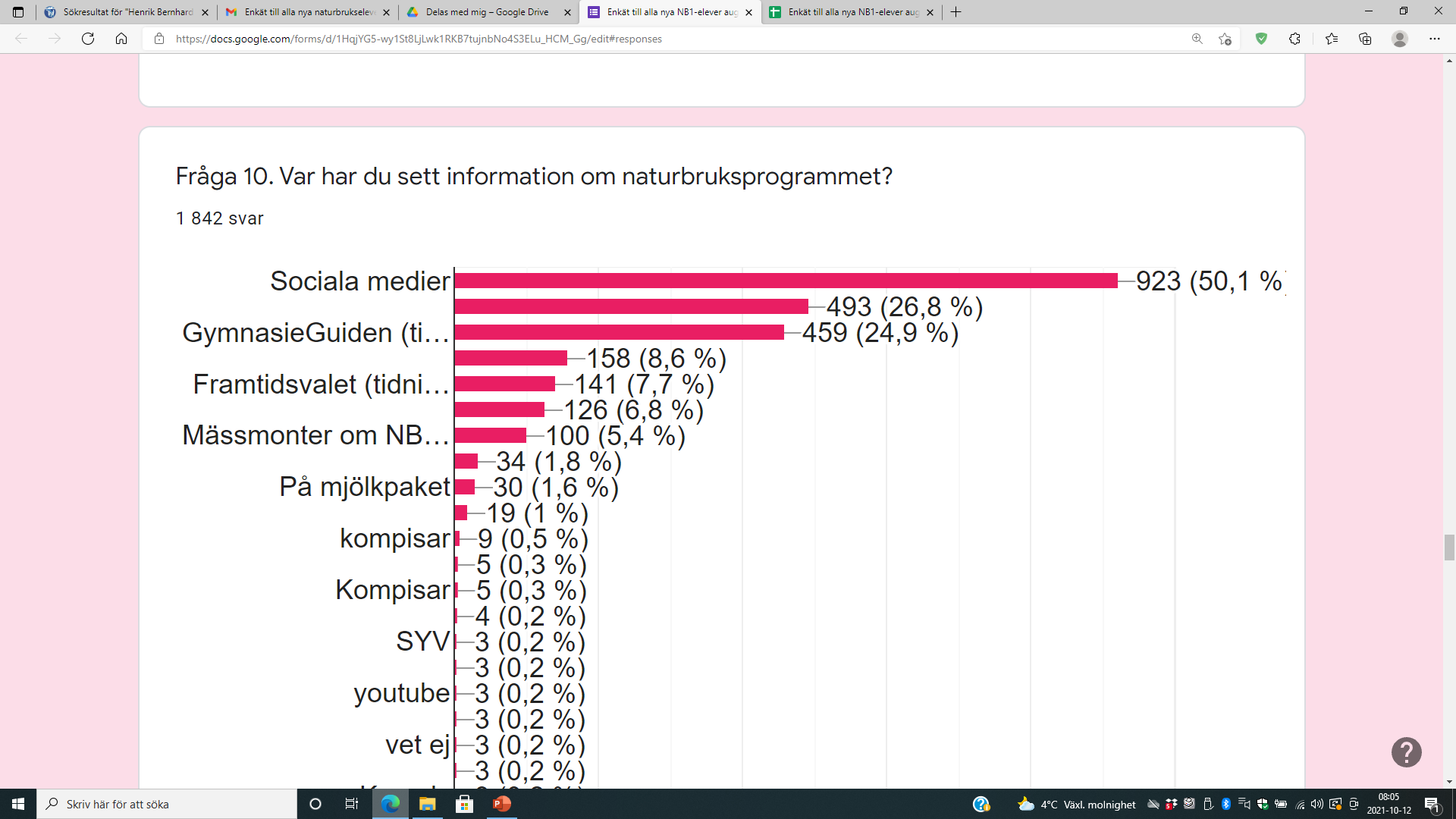 2017 1385 svar
530  (40,6%) 1
338  (25,9%) 3
232  (17,8%) 2
225  (17,2%) 7
107   (8,2%) 5
126   (9,6%) 4
  65    (5,0%) 6
  32    (2,5%) 8
Sociala medier
          gymnasium.se
          GymnasieGuiden
          naturbruk.se
          Framtidsvalet
          Film om NB
          Mässmonter om NB
          Jobba grönt
          På mjölkpaket
ENKÄT NB1-ELEVER 2021
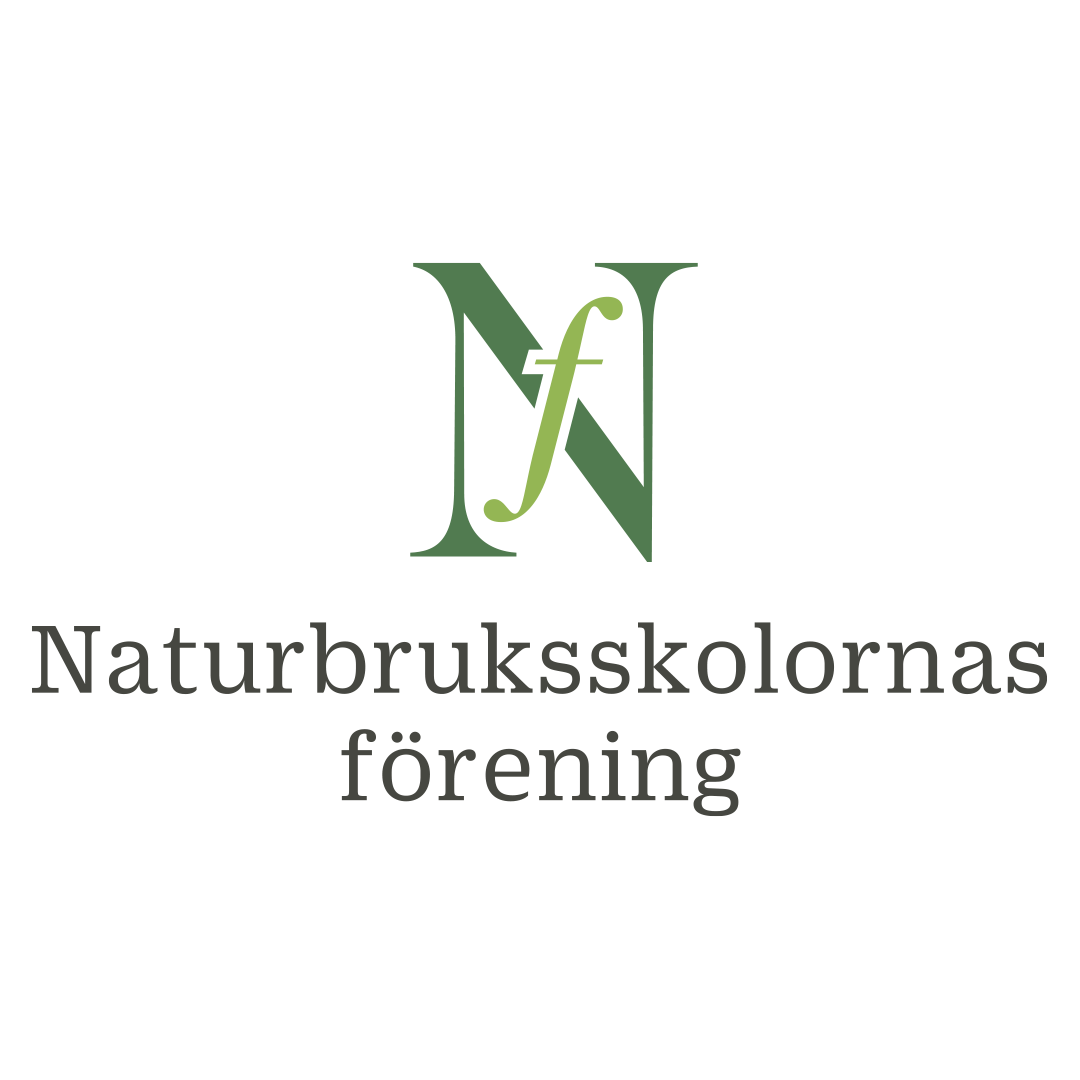 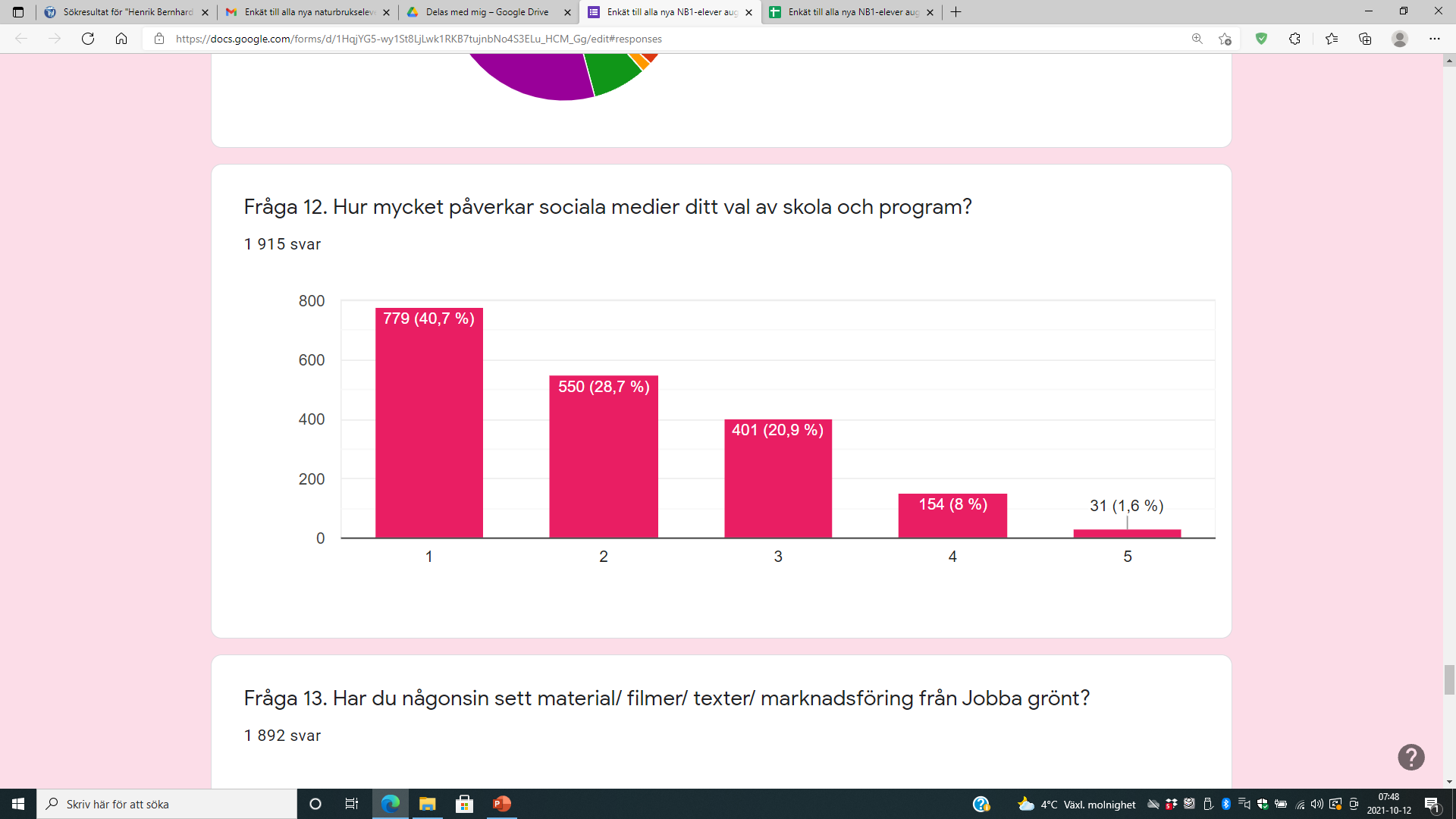 1=inte alls
5=väldigt mycket
2019        1007 (48,7%)         564 (27,3%)          352 (17,0%)           113 (5,5%)             30 (1,5%)
ENKÄT NB1-ELEVER 2021
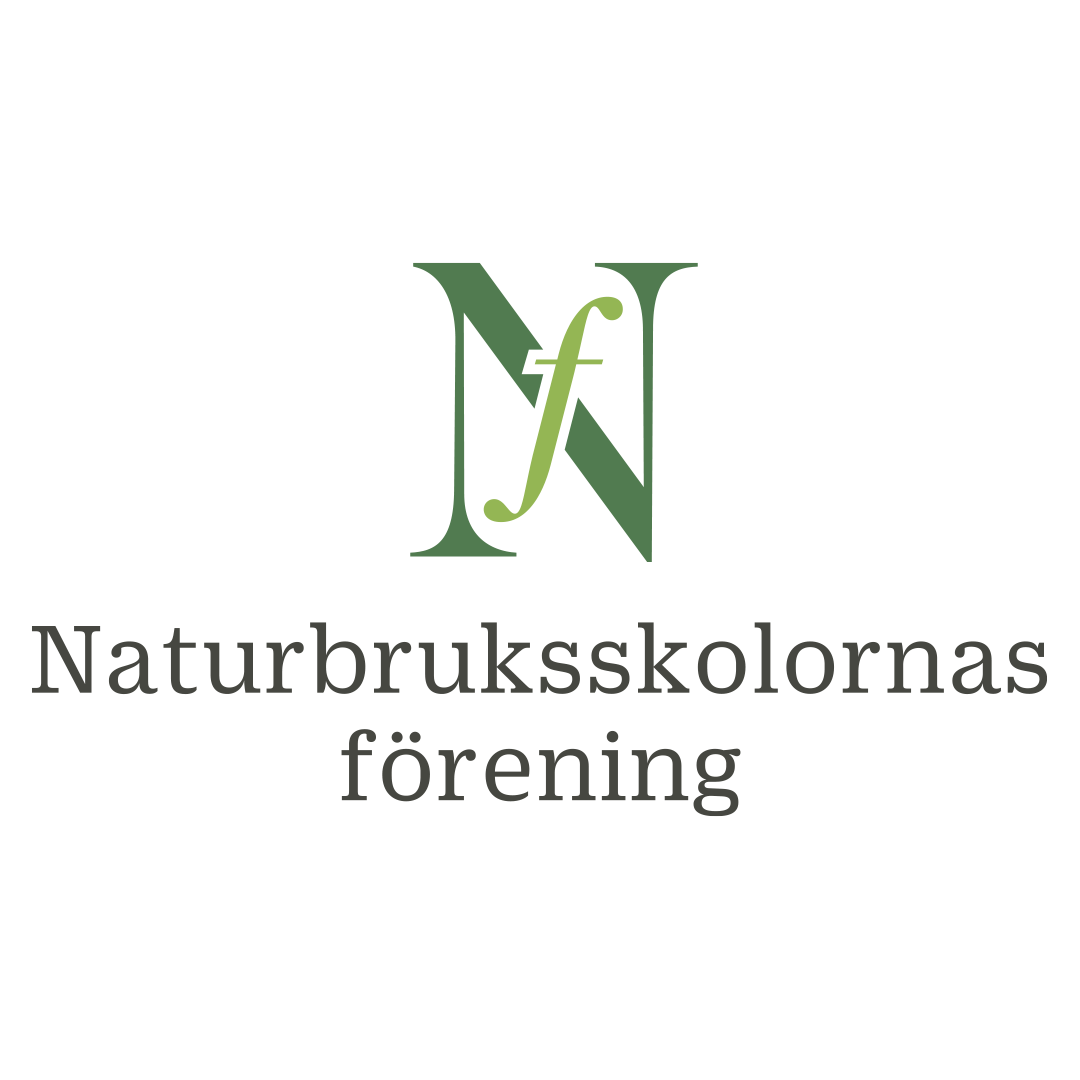 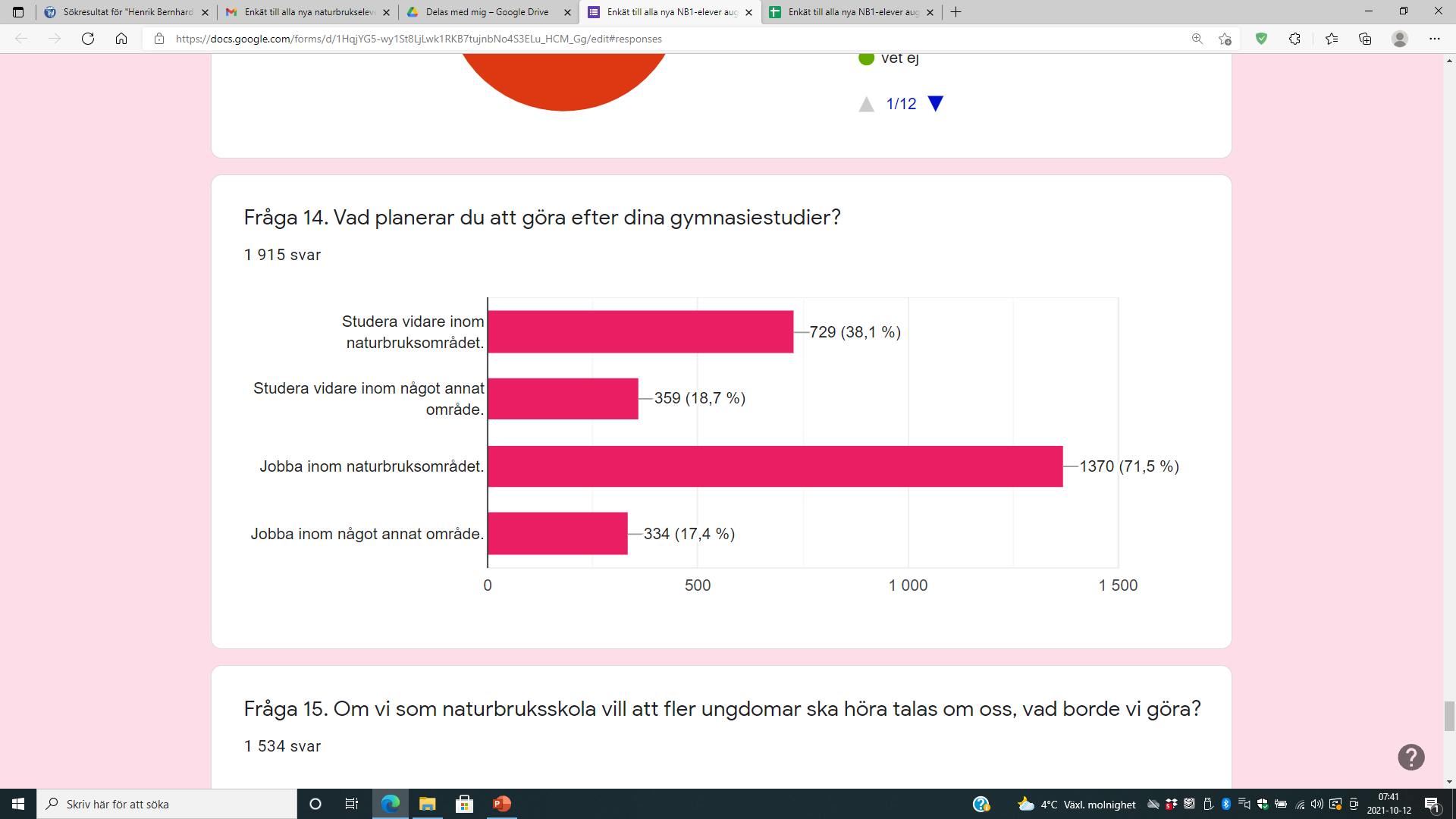 2019			2015
  727  (35,2%)	  496 (33,9%)
  387  (18,7%)	  203 (13,9%)
1393  (67,4%)	1033 /70,6%)
  324  (15,7%)	  174 (11,9%)
ENKÄT NB1-ELEVER 2021
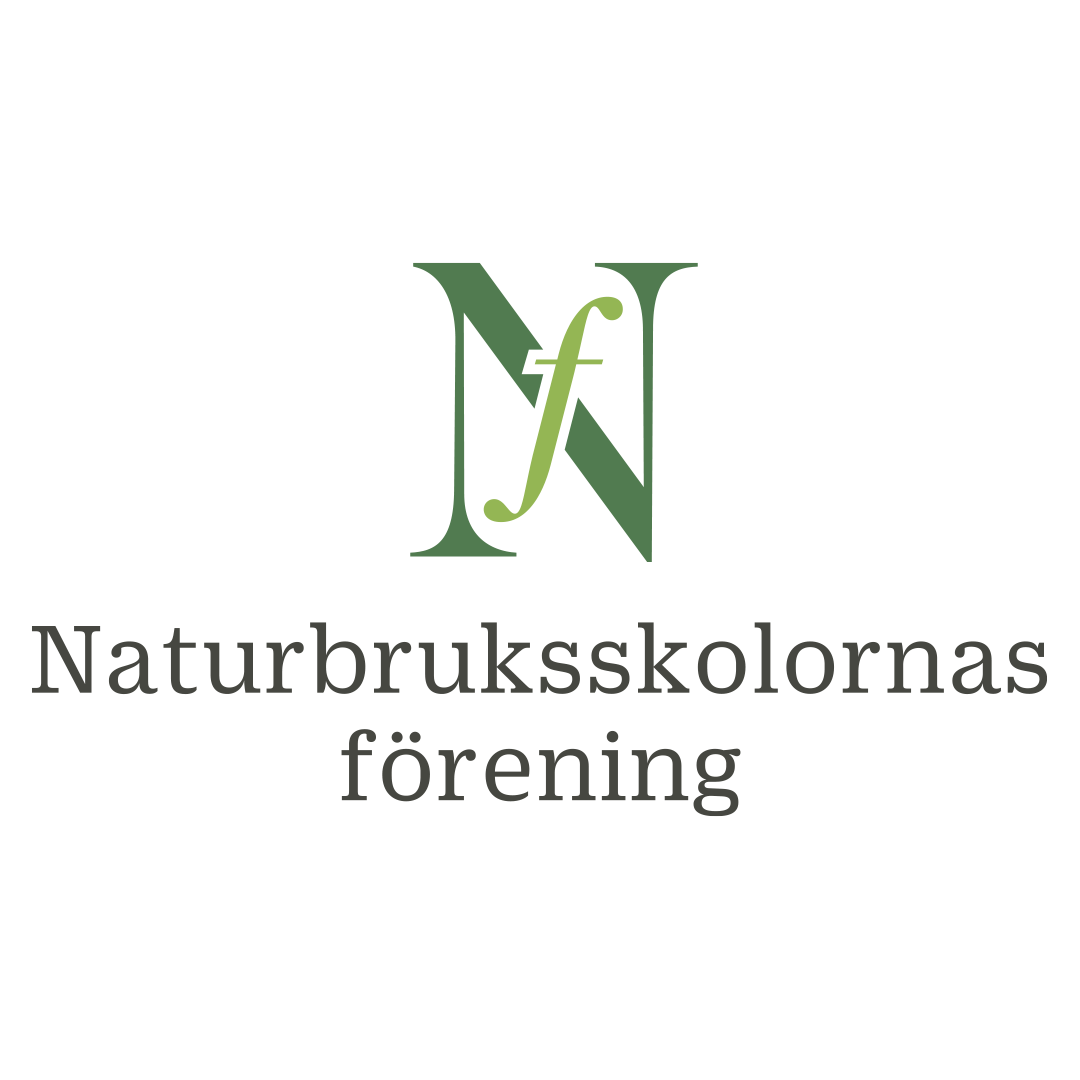 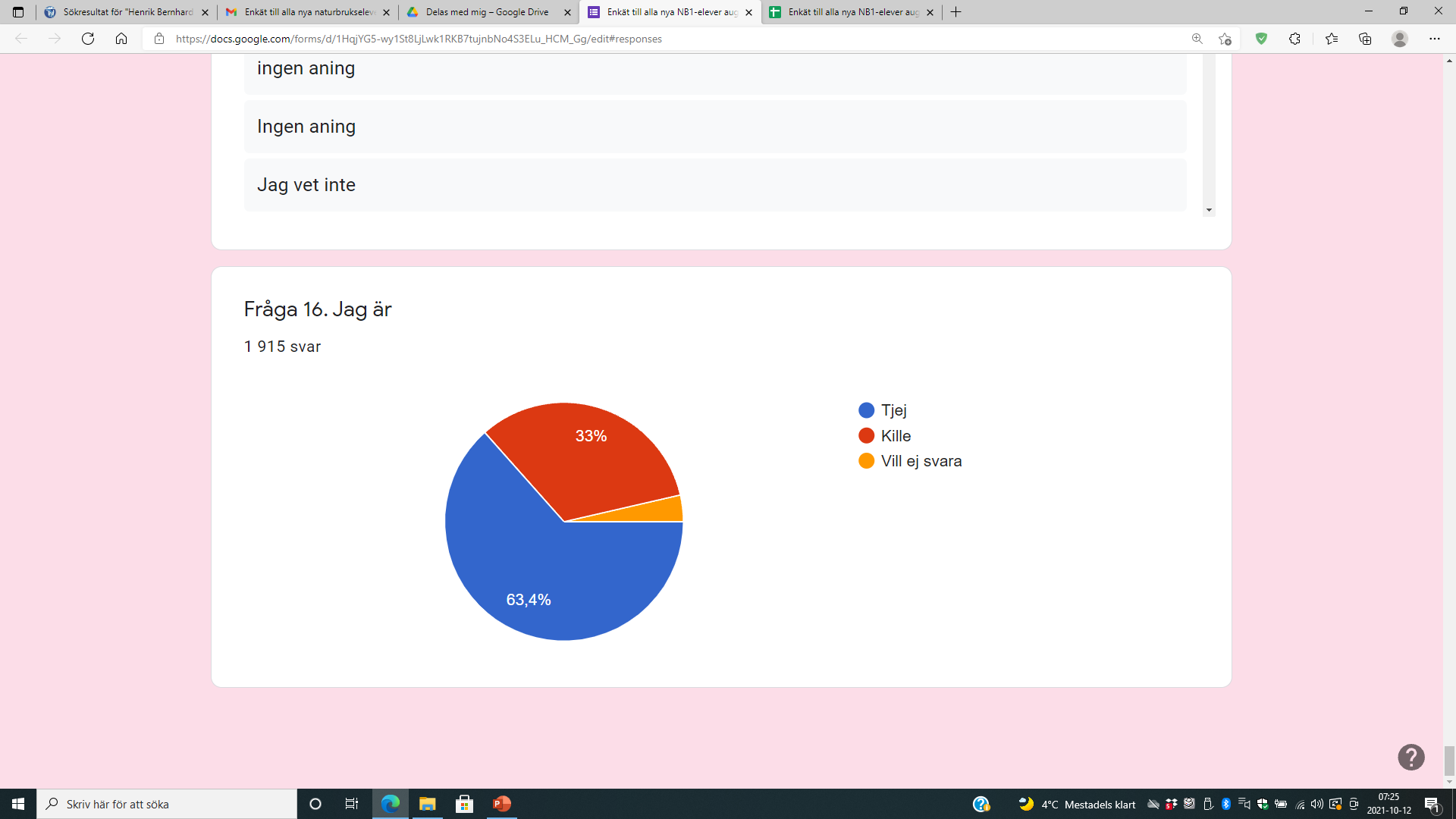 631
2019			2015
1280   (62,0%)	821  (56,6%)
  738   (35,7%)	629  (43,4%)
    48     (2,3%)
69  3,6%
1215